Οι κάτοικοι και τα κράτη της Ευρώπης
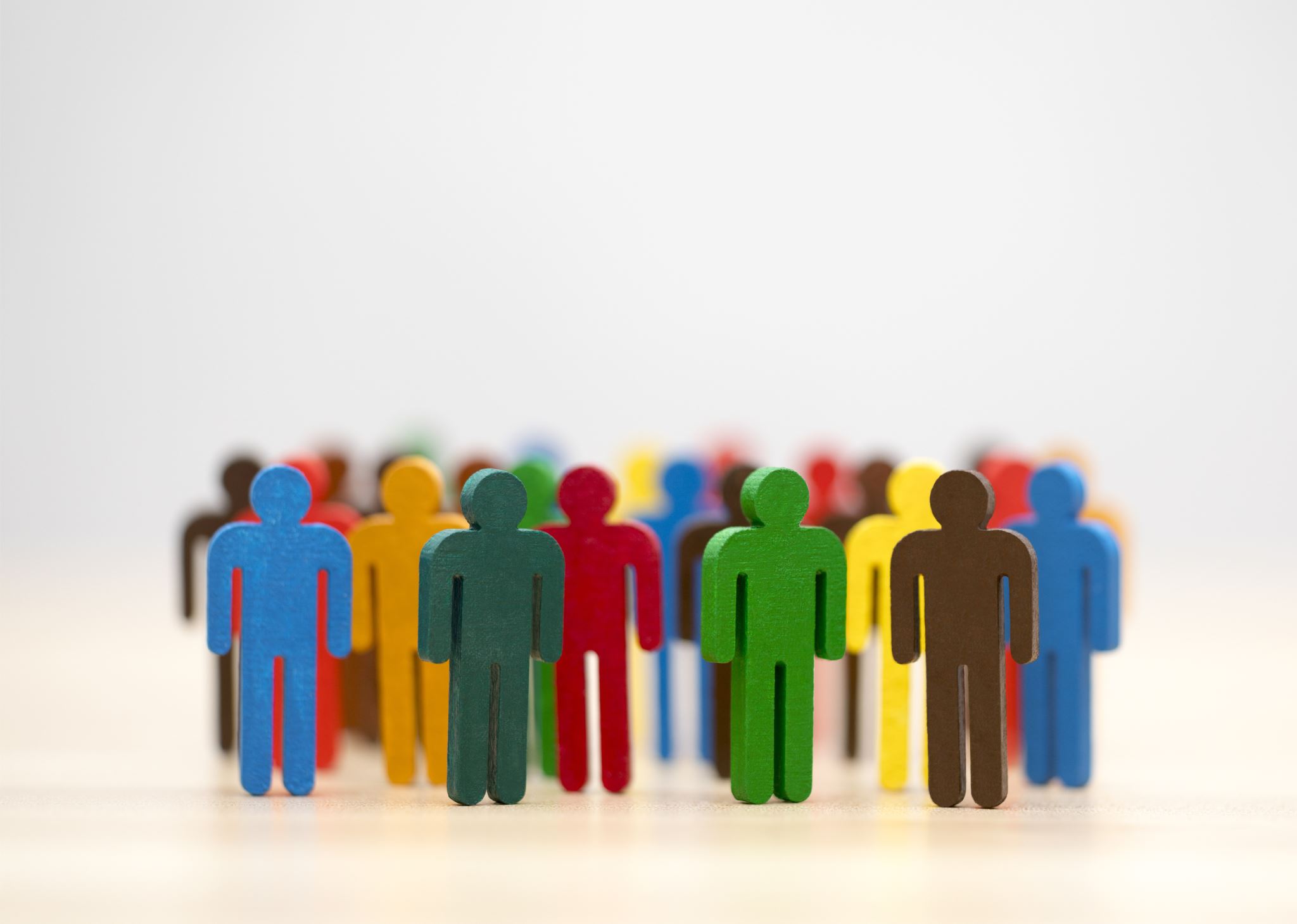 ΒΙΒΛΙΟ ΣΕΛΙΔΕΣ 99-102
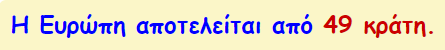 48
κράτη.
Τα κράτη και οι πρωτεύουσές τους
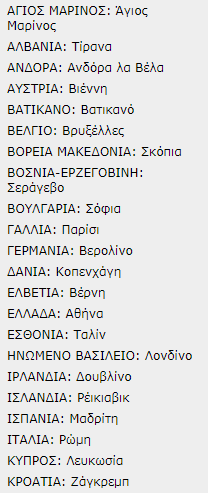 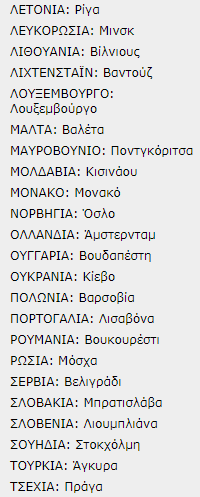 ΑΖΕΡΜΠΑΪΤΖΑΝ: Μπακού
ΑΡΜΕΝΙΑ: Ερεβάν
ΓΕΩΡΓΙΑ: Τιφλίδα
ΦΙΛΑΝΔΙΑ: Ελσίνκι
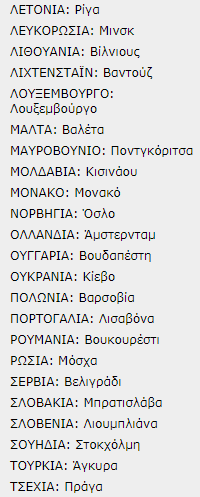 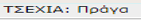 Τα κράτη και οι πρωτεύουσές τους
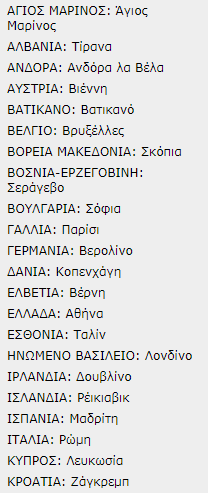 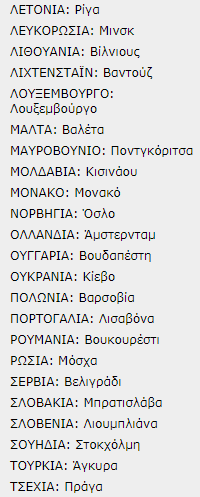 ΑΖΕΡΜΠΑΪΤΖΑΝ: Μπακού
ΑΡΜΕΝΙΑ: Ερεβάν
ΓΕΩΡΓΙΑ: Τιφλίδα
ΦΙΛΑΝΔΙΑ: Ελσίνκι
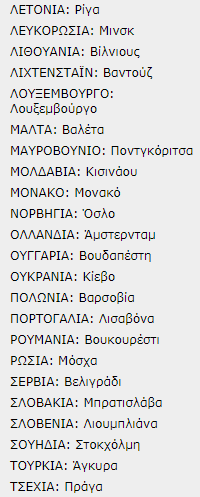 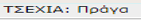 Βιβλίο σελίδα 100
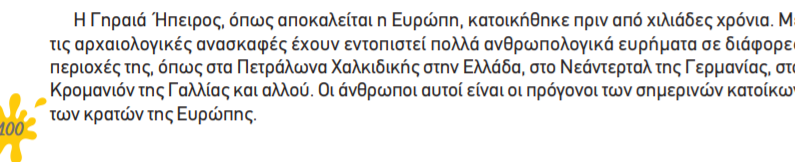 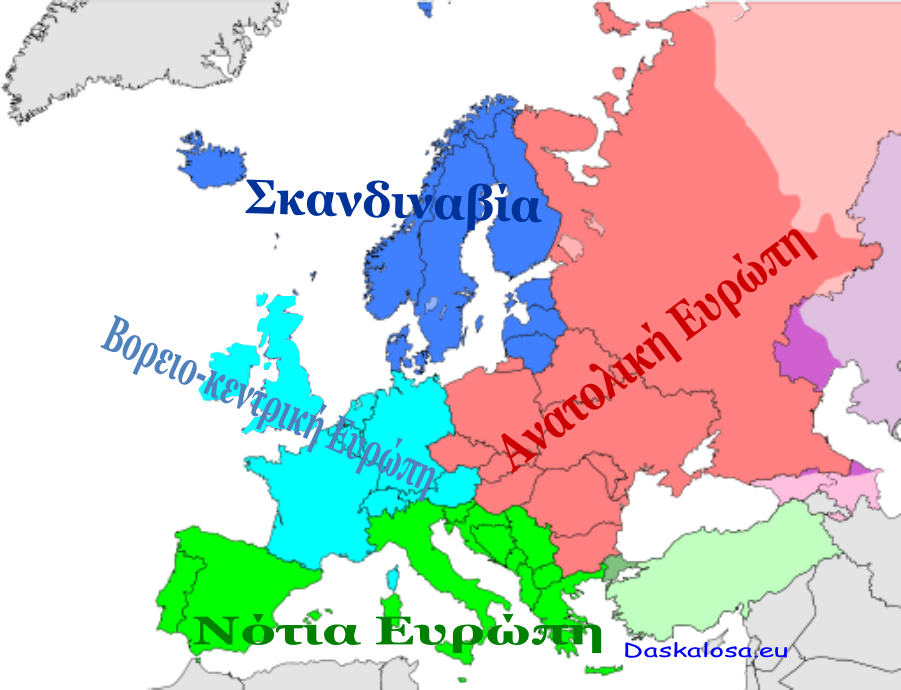 Βιβλίο σελίδα 101
Βιβλίο σελίδα 101
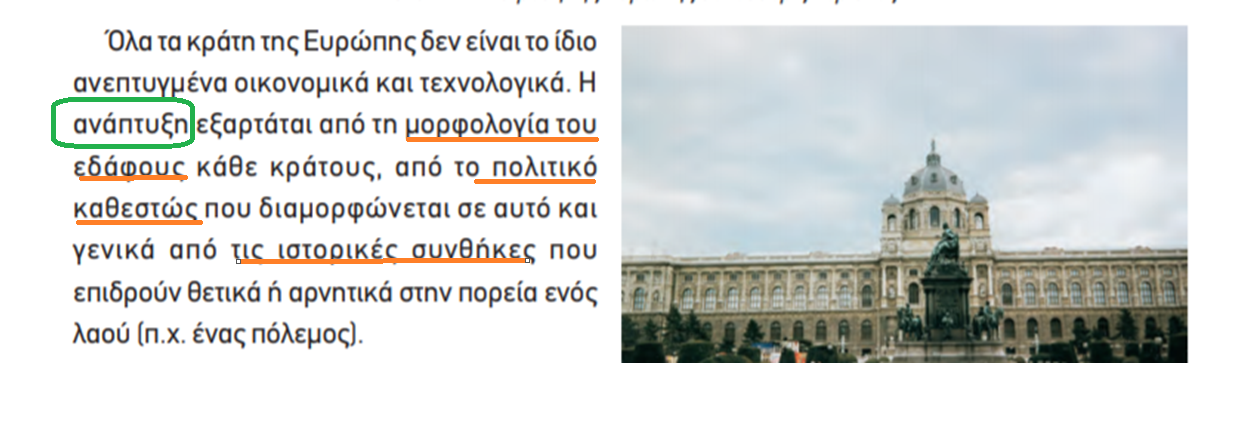 Βιβλίο σελίδα 101
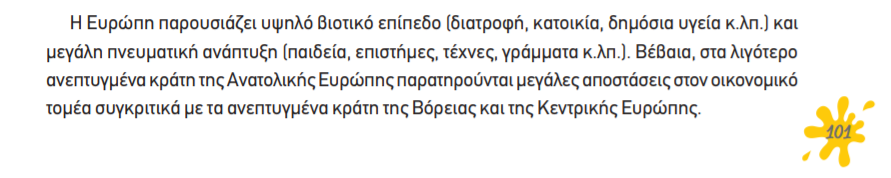